Jeroen Wintraecken productions
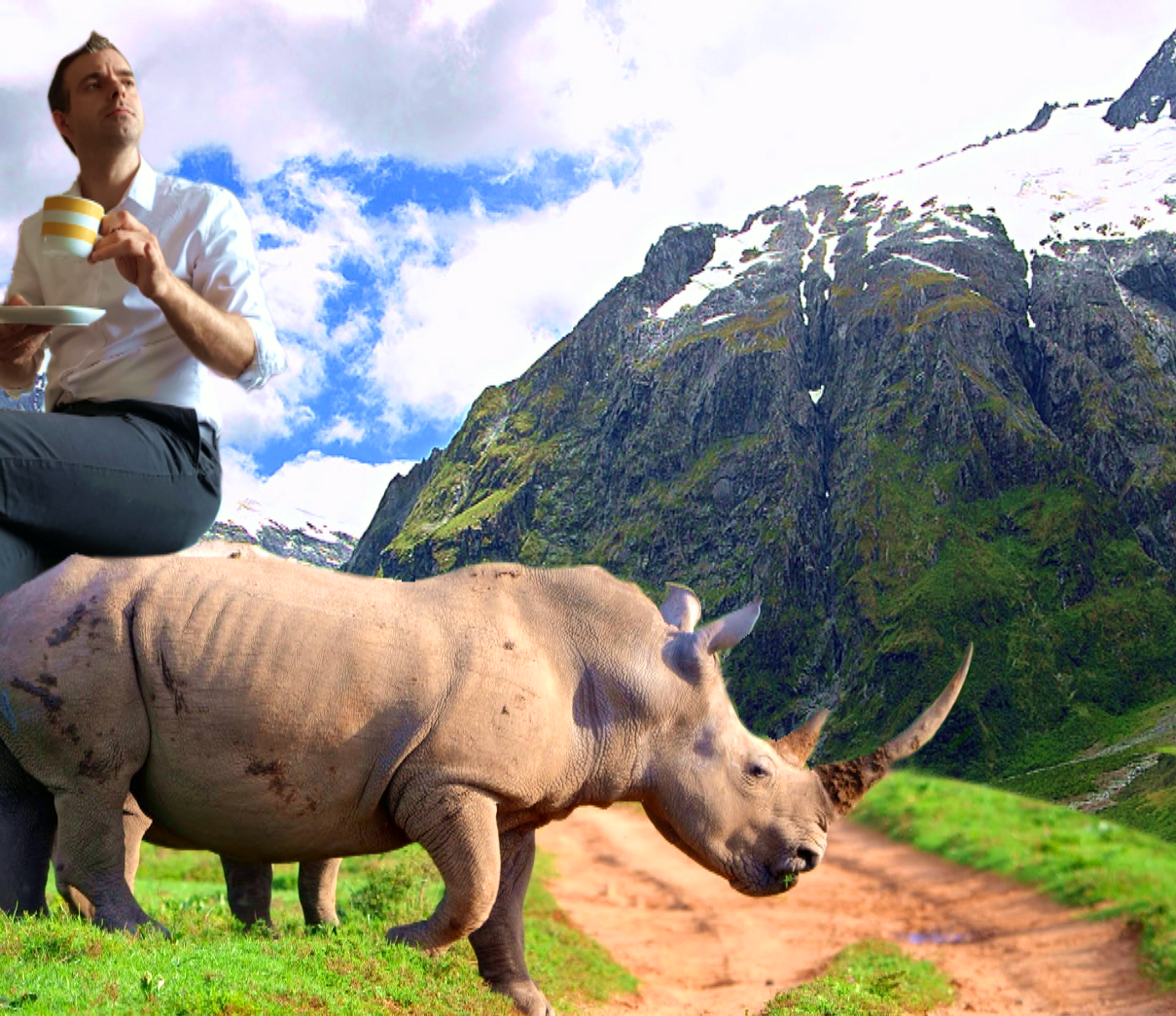 I say, lovely weather we’re having!
presents
A powerpoint about reading things
READING
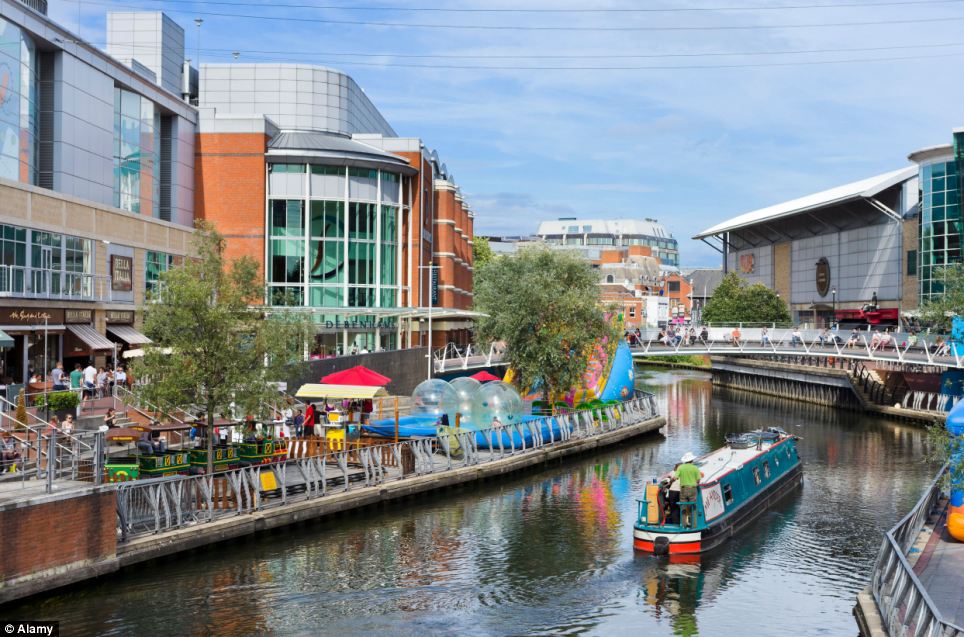 Tips and tricks
Reading strategies
Ways to know what a text is about 
without actually reading it
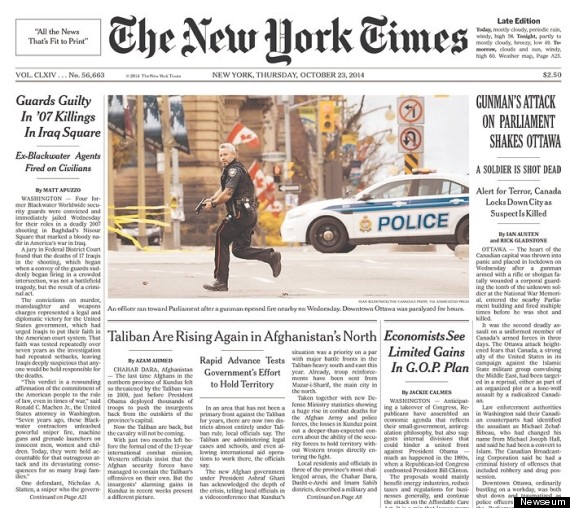 Read titles + headers
Translate the title
Limit
gain
“Limited gains”
SKIM the page
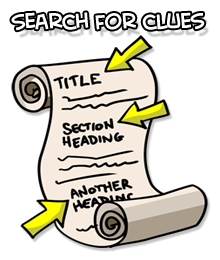 Look through the text, BUT NOT FOR DETAILS!
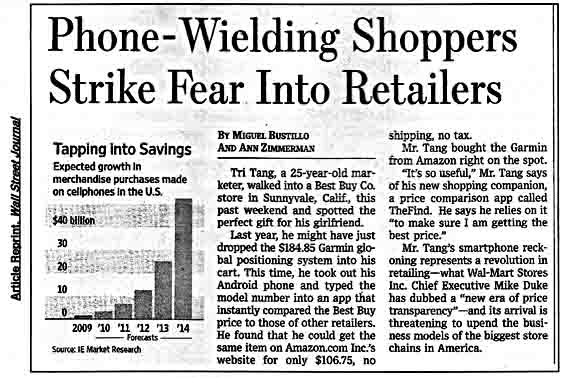 SKIM
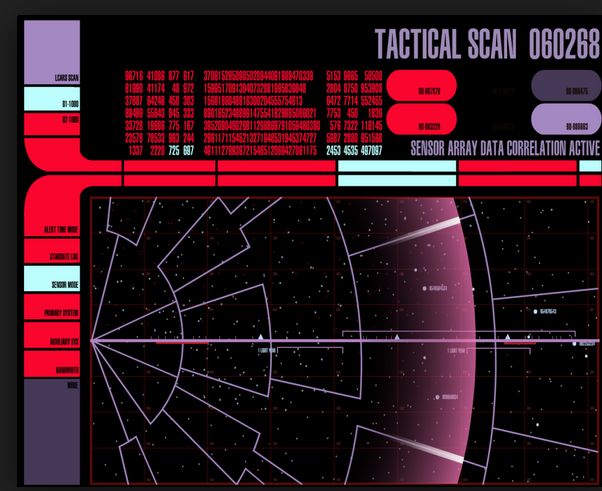 Scan the page
What was mr Tang shopping for?
“Scanning” for a detail
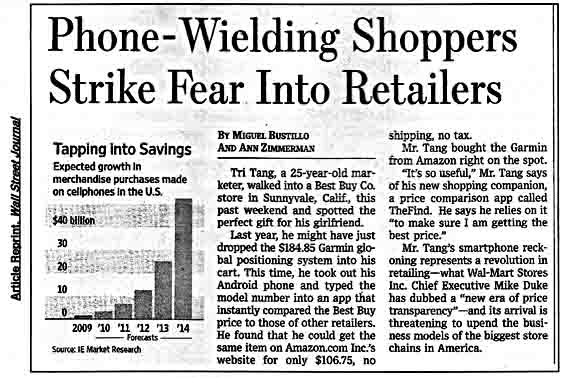 scan
The proper order
Title
(Sub)headers
Skim
Scan

5. All done? Check to see if you have the correct type of answer!
12. How many gifts did mr Tang buy?
GREEN
Your answer:  _______________________________
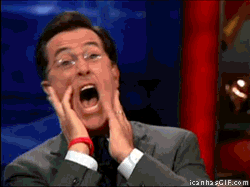 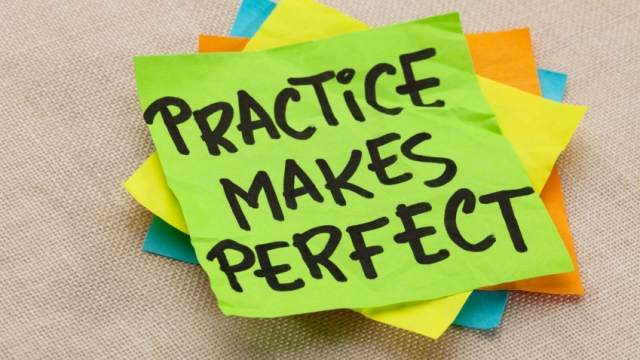 http://juffrouwengels.nl/b1-lezen/